Do Now: 1. Write down one nice or fun thing you did over break2. Take out your Reform Movement Brochure projects from before break.
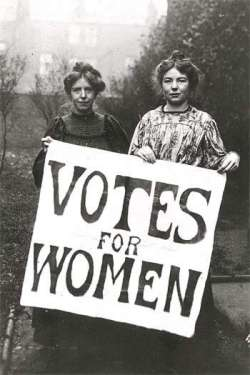 Objectives: Students will be able to...(1) explain a major reform movement (2) transfer knowledge to a project.

Homework: 9.1 DUE WEDNESDAY
Lets Review Some of the Movements…
Temperance Movement - 

Prison Reform - 

Education Reform - 

Women’s Education - 

Women getting better rights - 

Abolition -
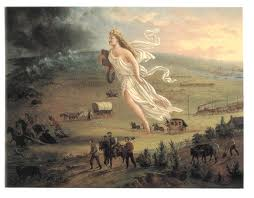 Essential Question: What was life like on the Oregon Trail?
Agenda: 
Projects
Manifest Destiny
Life on the trail

Homework: 
Oregon Trail Worksheet
9.1 Notes Due WEDNESDAY
Objectives: Students will be able to...

define Manifest Destiny 
Analyze a text for key information
Manifest Destiny
The idea that God had given the continent to Americans to settle west
Set their sights on: 
Oregon
California
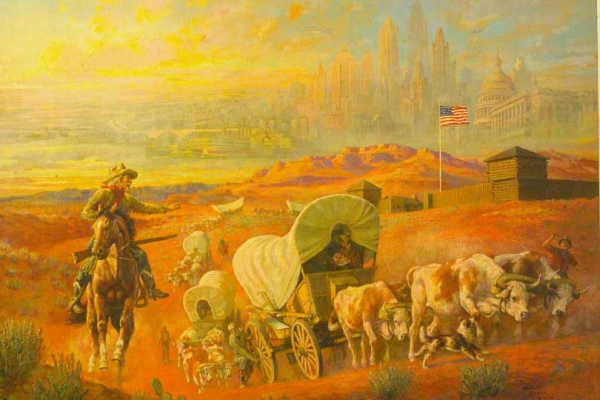 People who went West…
Squatters – people who settled on land they didn’t own
Overlanders – people who found their own way using guidebooks
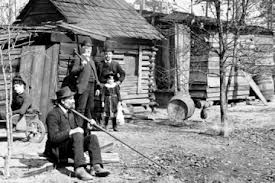 What do you think were reasons people would want to go west?
What were the dangers?
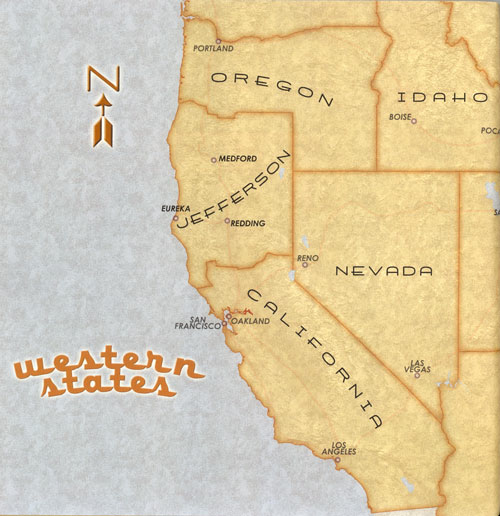 New Areas to Settle
Oregon – US and Britain both owned it
California – Controlled by Mexico
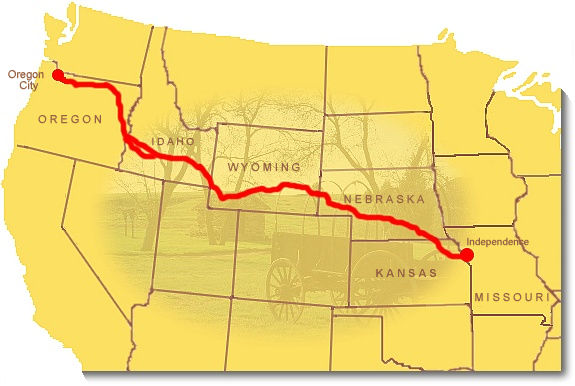 Oregon Trail
Trail or road across the country
Life on the Trail
Complete the worksheet on your own…
Lets play the game…
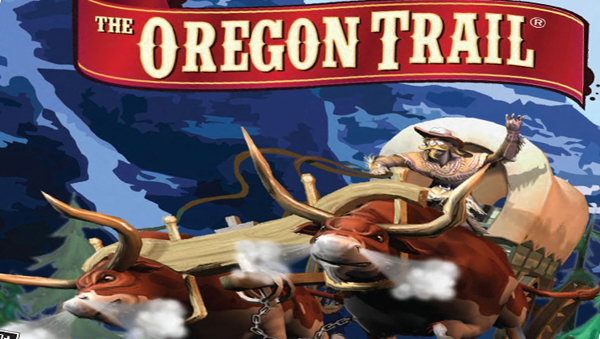 Do Now: Grab a worksheet and complete the ‘Do Now’
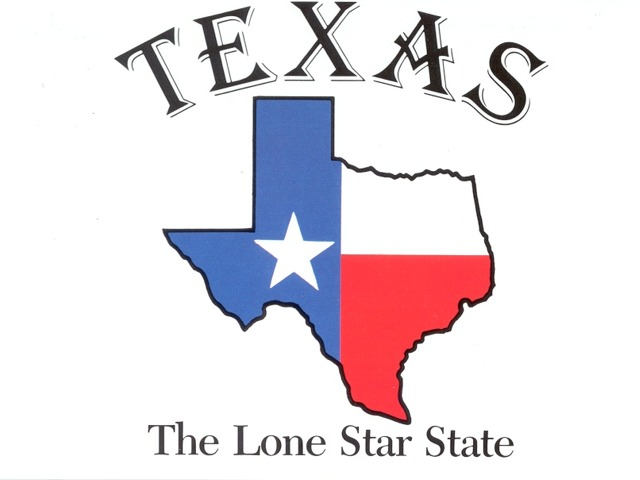 Objectives: Students will be able to...(1) Describe how we acquired Texas (2) identify key information from a PowerPoint


Homework: 9.2 DUE Tomorrow
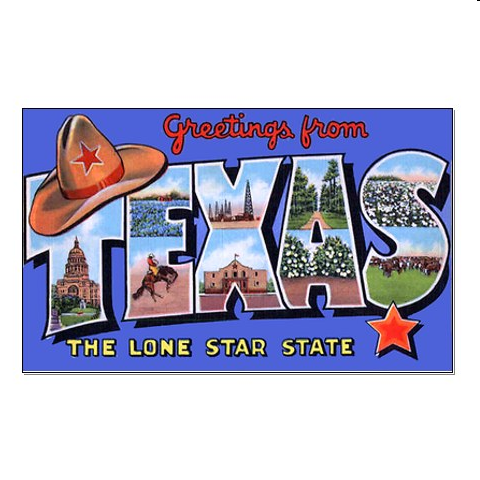 Map of US 1840
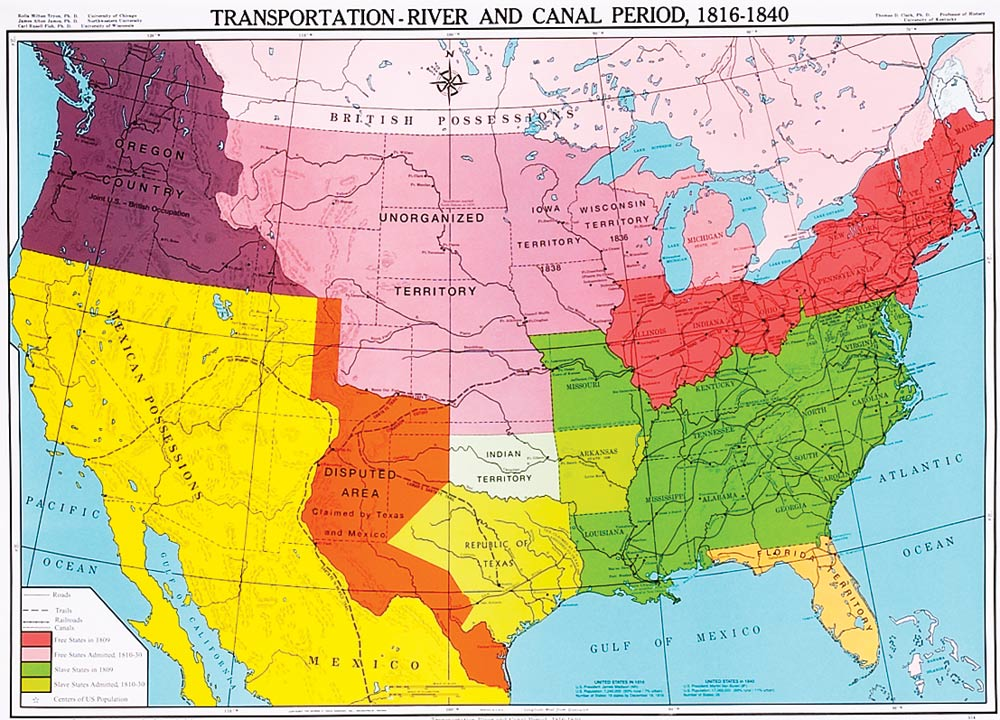 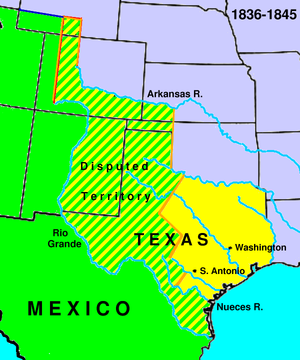 Texas:
Under Mexican control
Tejanos – Spanish speaking inhabitants (people who lived there)
Encouraged Americans to move there because Mexicans to scared to move near Native Americans.
Moving to Texas
Laws: 
Cheap Land 
No Taxes 10 Ypears
Conditions: 
Become Mexican Citizens
Live under Mexican Law
Convert to Roman Catholic
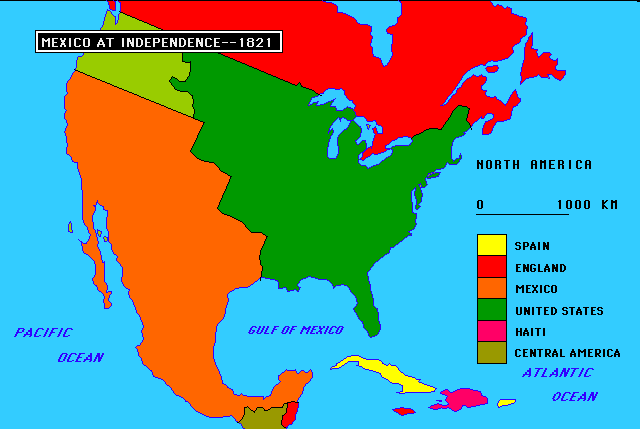 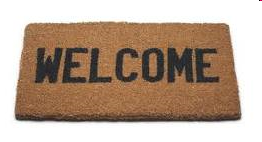 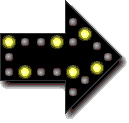 Amigos!
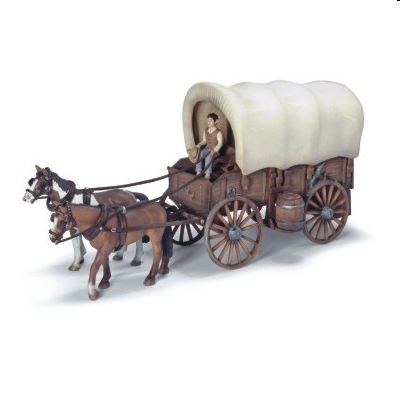 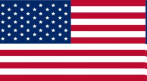 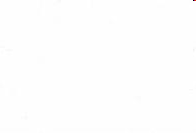 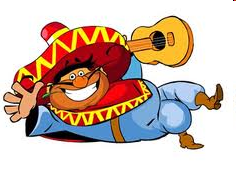 Empresarios – “Agents” or “Contractors” who got people to settle the land (Stephen Austin – Successful)
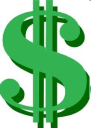 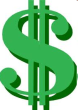 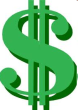 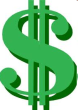 Incentives
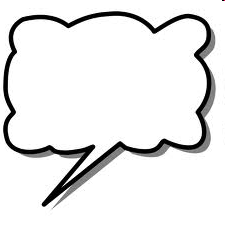 Please Help 
Develop 
our Land.
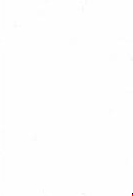 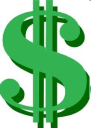 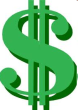 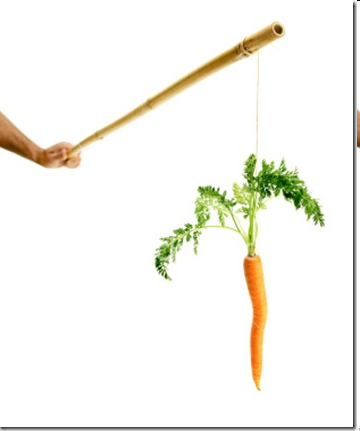 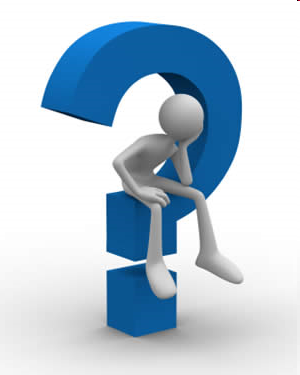 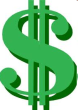 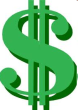 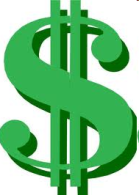 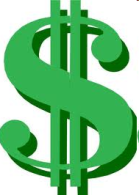 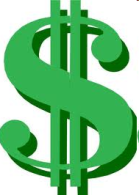 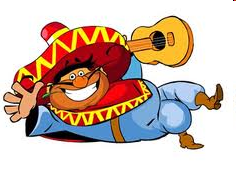 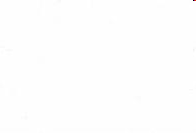 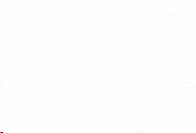 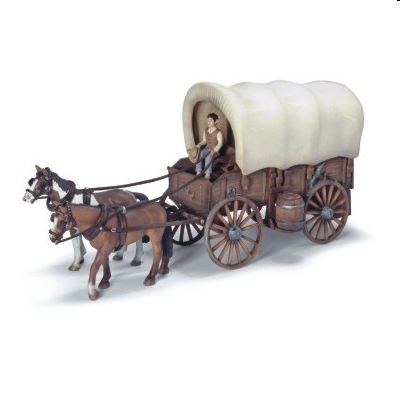 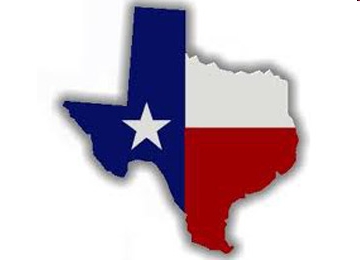 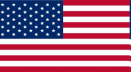 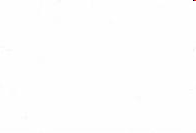 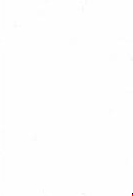 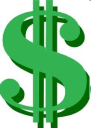 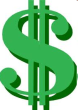 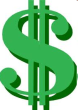 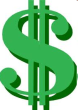 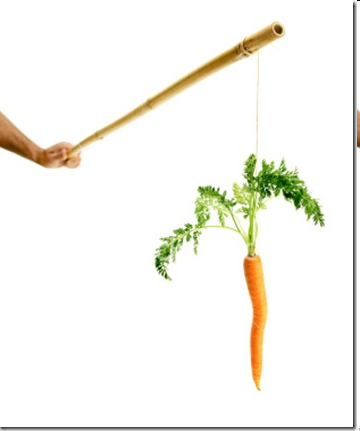 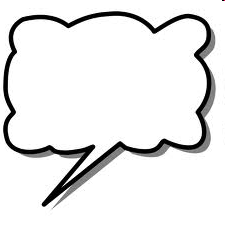 Please Help 
Develop 
our Land.
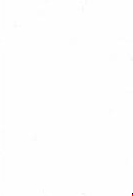 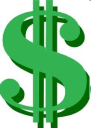 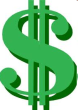 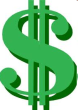 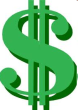 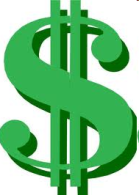 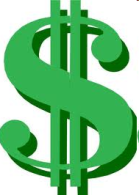 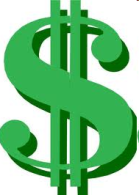 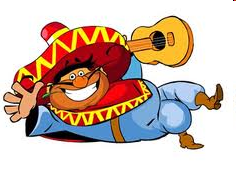 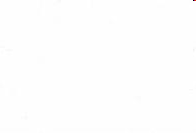 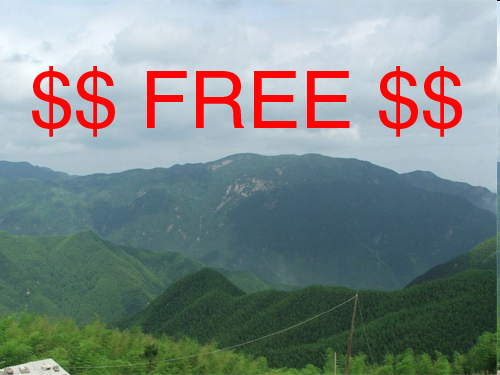 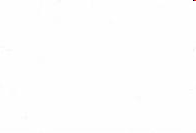 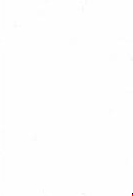 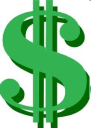 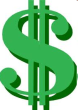 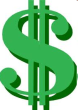 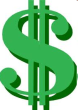 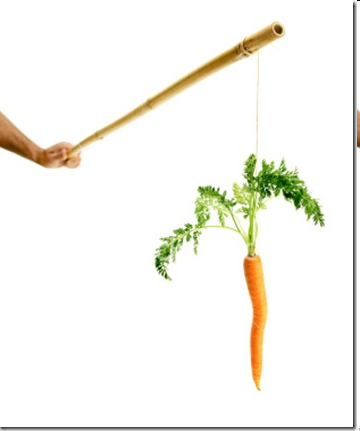 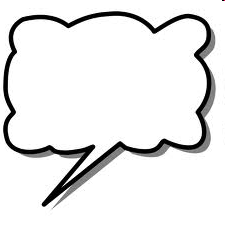 Please Help 
Develop 
our Land.
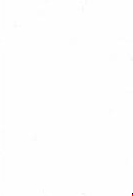 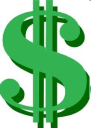 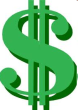 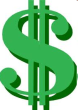 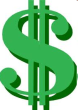 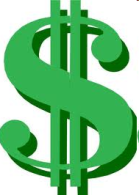 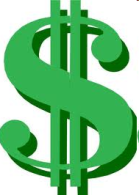 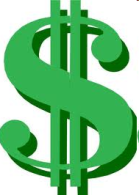 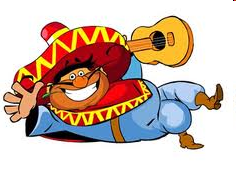 POLITICAL
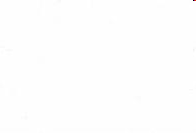 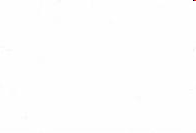 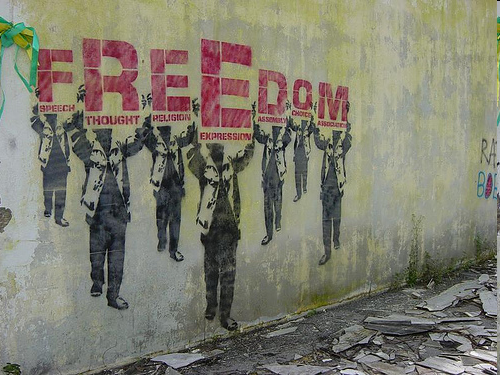 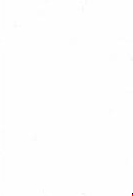 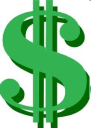 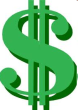 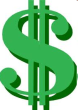 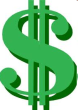 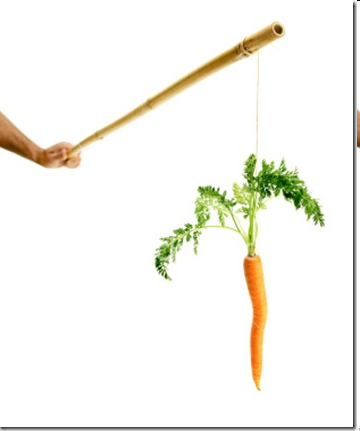 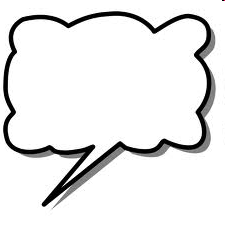 Please Help 
Develop 
our Land.
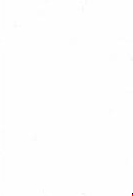 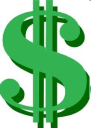 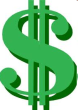 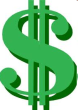 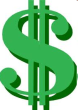 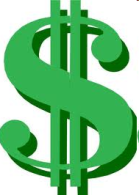 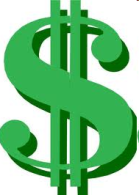 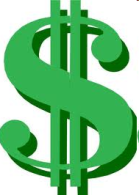 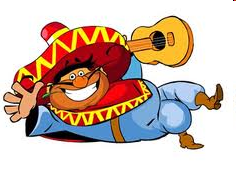 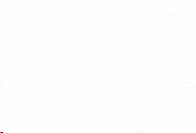 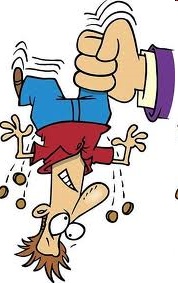 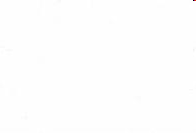 LOW
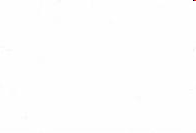 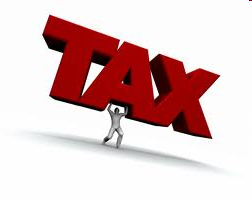 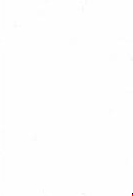 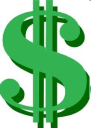 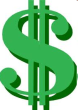 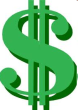 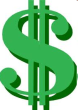 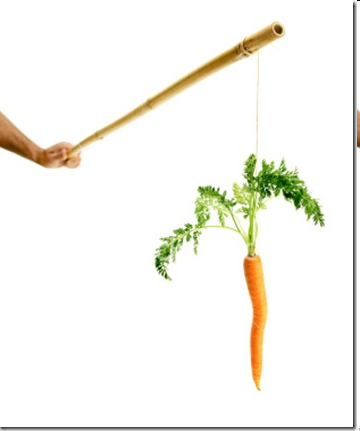 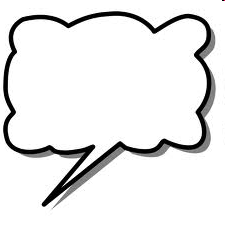 Please Help 
Develop 
our Land.
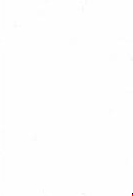 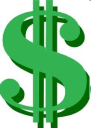 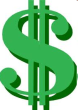 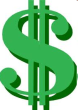 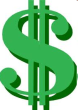 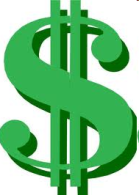 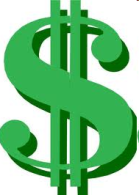 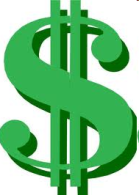 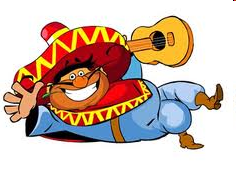 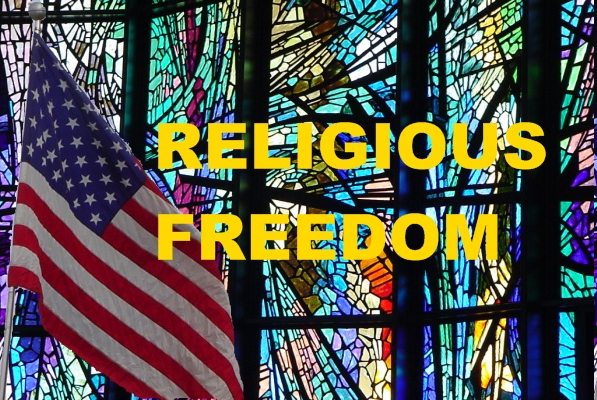 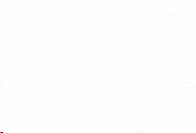 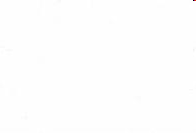 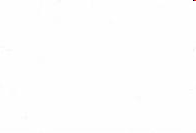 Americans Outnumber Mexicans1830
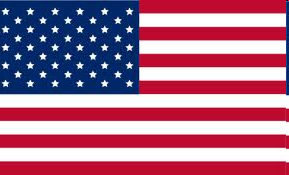 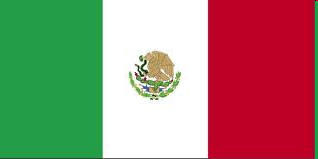 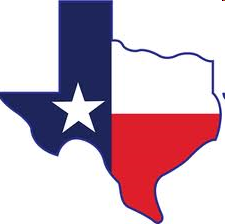 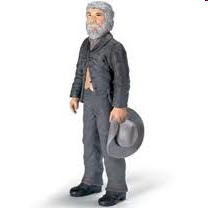 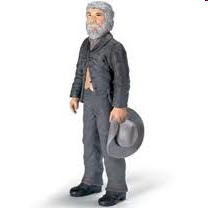 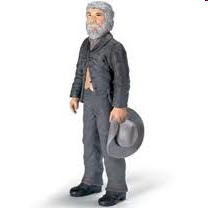 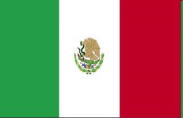 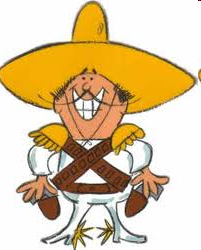 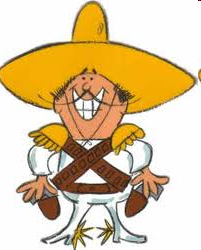 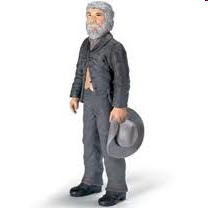 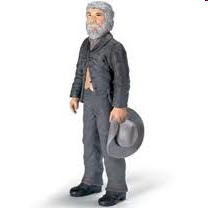 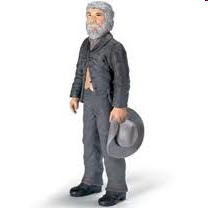 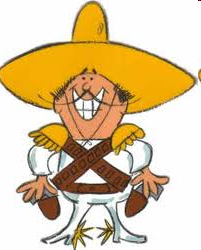 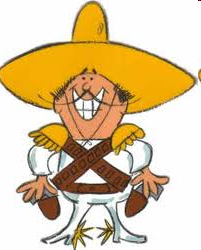 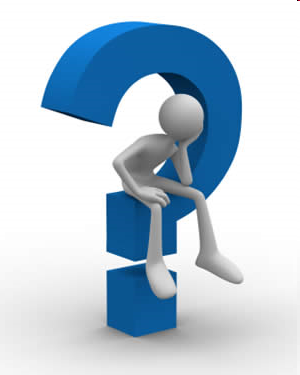 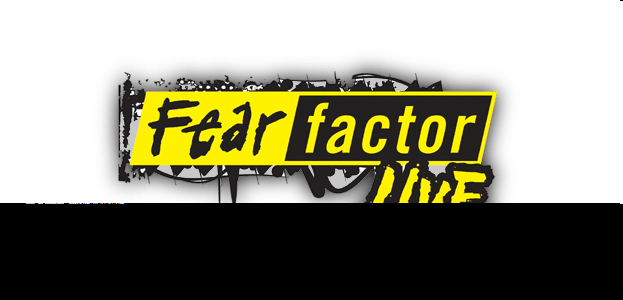 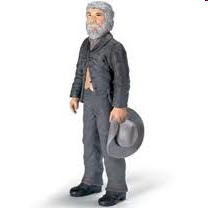 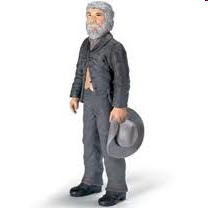 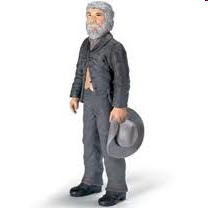 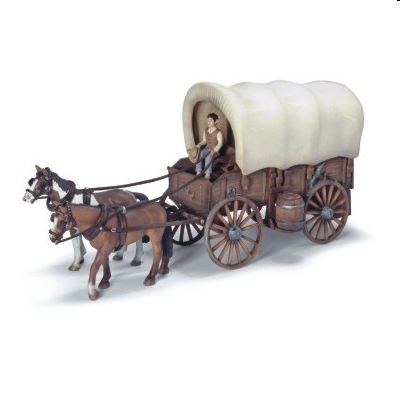 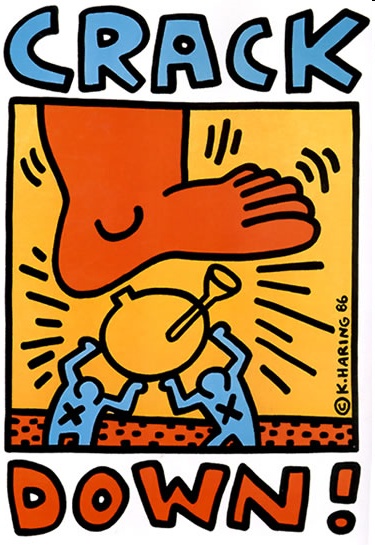 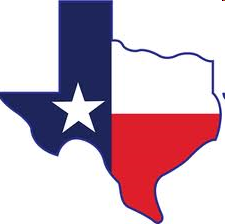 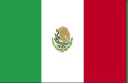 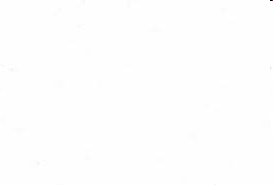 No More American
      Immigration to Texas
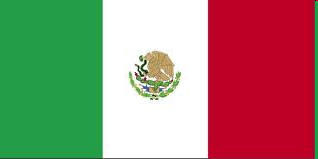 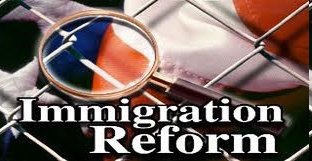 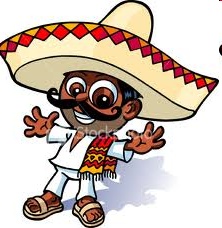 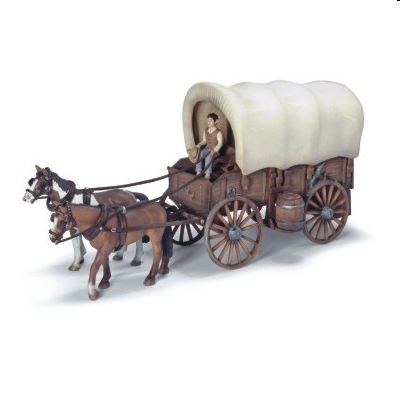 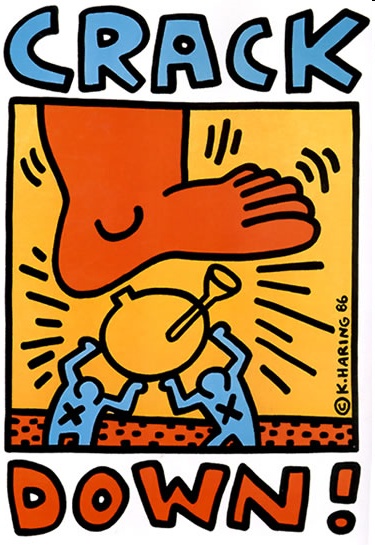 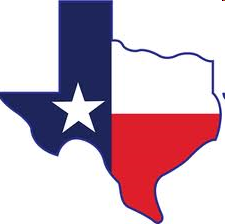 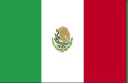 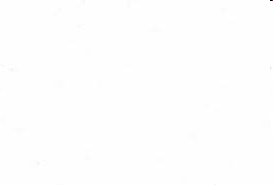 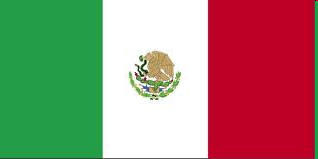 No More 
Self-Government
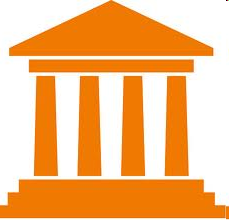 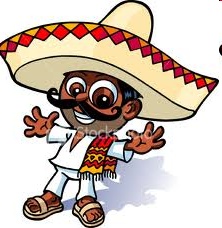 Crash Course – Texas Revolution
This will review what we just learned and introduce what we will do tomorrow.


https://www.youtube.com/watch?v=tkdF8pOFUfI&list=PL8dPuuaLjXtMwmepBjTSG593eG7ObzO7s
Do Now: Answer these questions (True/False) to the best of your knowledge – guess if you have to!
The Mexican government invited American citizens to come live in Texas, an area of land they owned. 

Texans lost a battle against Mexican soldiers by having every single one of their soldiers killed. 

It’s is impossible to lose a small battle, and have it be a good thing for the war. 

The battle that eventually won the war for the Texans lasted only 18 minutes, they killed 700 Mexicans, captured 700, and lost only 9 soldiers in the process.

When Texas won their independence then immediately were accepted as a new state in the US.
Essential Question: how did the Mexican War go?
Objectives: Students will be able to...(1) Describe how we acquired Texas (2) identify major battles (Alamo, San Jacinto, Goliad)


Homework: 9.3 DUE TUESDAY
Background
Santa Anna – President of Mexico
Arrests  Stephen Austin and takes over Mexico
Once Austin released he realizes war with Mexico is necessary!
Read about the assigned battle in your group and answer the following:1.  Which famous people were involved? (Why were they famous?)2. Who won the battle(s)?3. Why were they important? 4. Is there anything else your group mates should know?
Early Part of War
Alamo
Goliad
San Jacinto
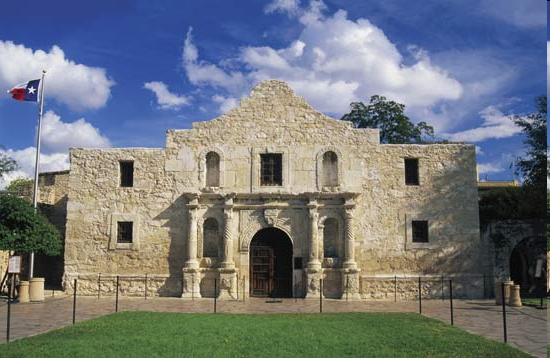 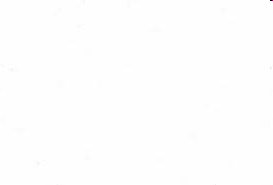 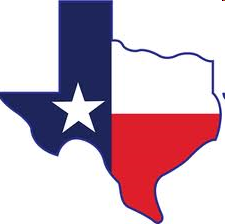 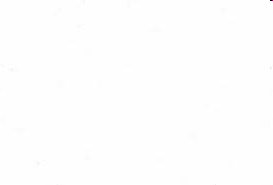 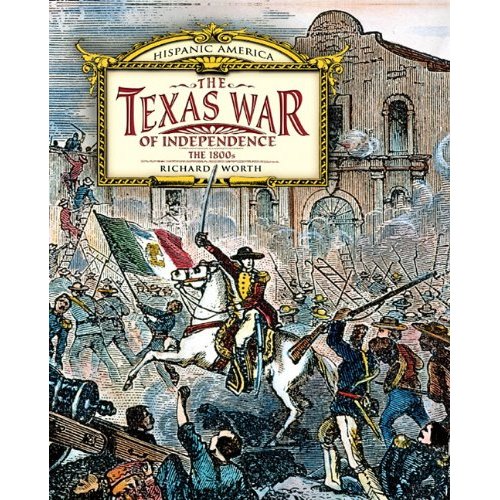 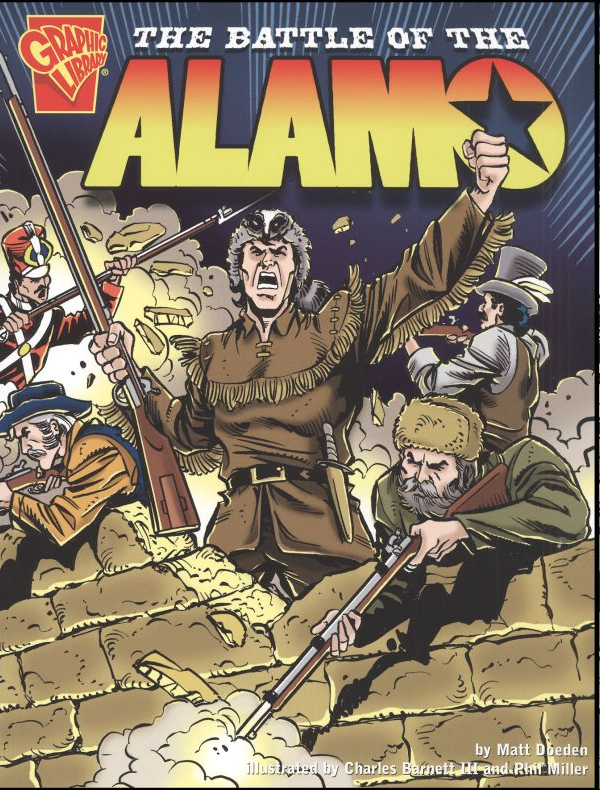 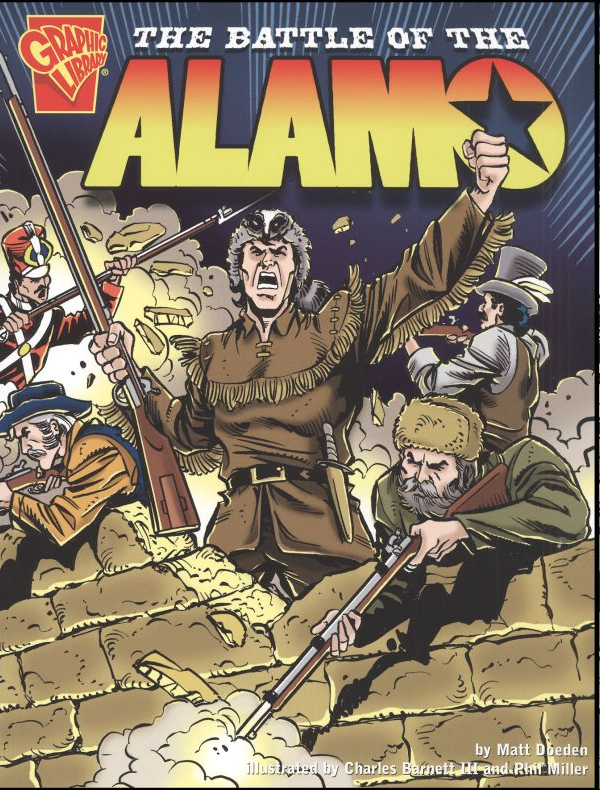 February 23 – March 6, 1836 
was a pivotal event in the Texas Revolution. Following a 13-day siege, Mexican troops launched an assault on the Alamo Mission near  San Antonio
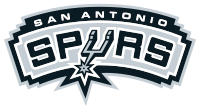 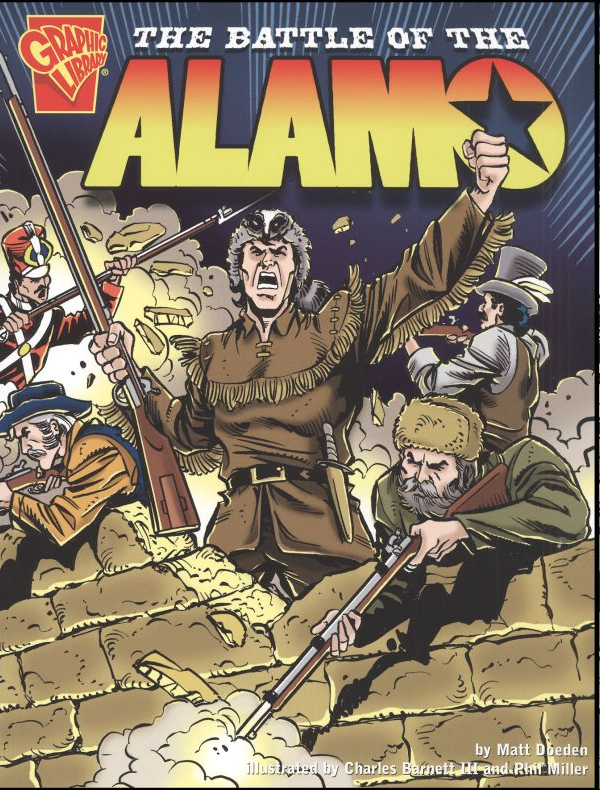 In the early morning hours of March 6, the Mexican Army advanced on the Alamo and killed approximately 200 Texans. After the battle, the Texan bodies were burned.
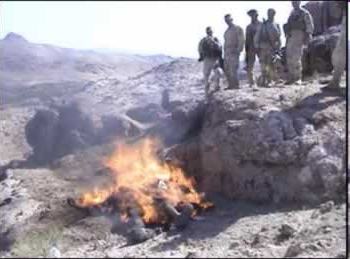 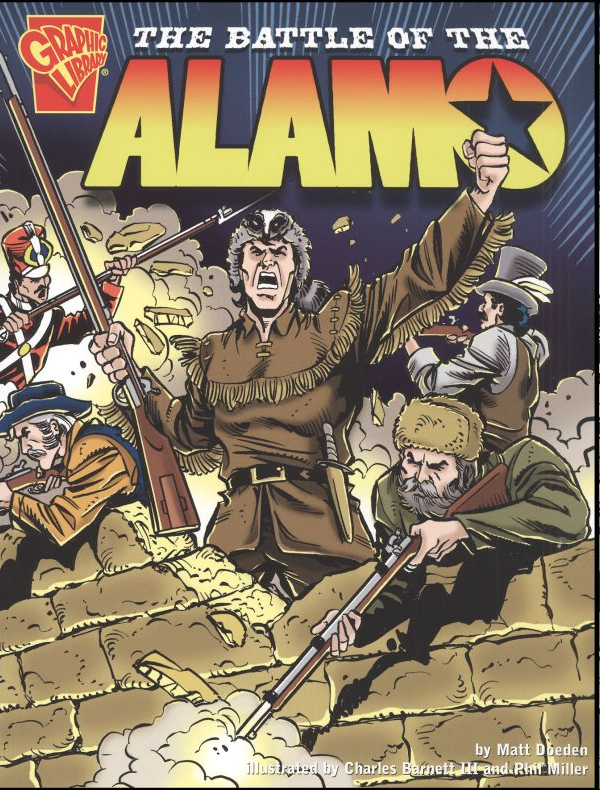 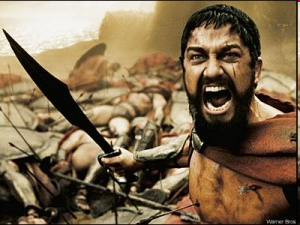 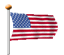 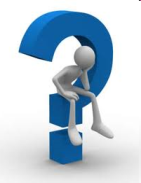 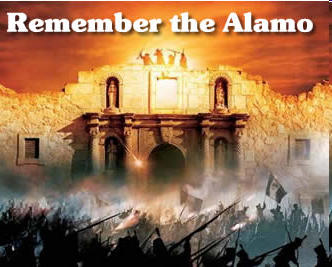 http://www.youtube.com/watch?v=vAMZQlAQAyQ
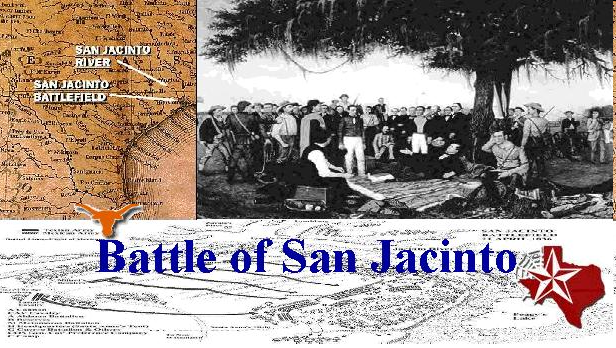 The Battle of San Jacinto, fought on April 21, 1836, was the decisive battle of the Texas Revolution. Led by General Sam Houston, the Texas Army engaged and defeated General Santa Anna's Mexican forces in a fight that lasted just eighteen minutes. About 700 of the Mexican soldiers were killed and 730 captured, while only nine Texans died.
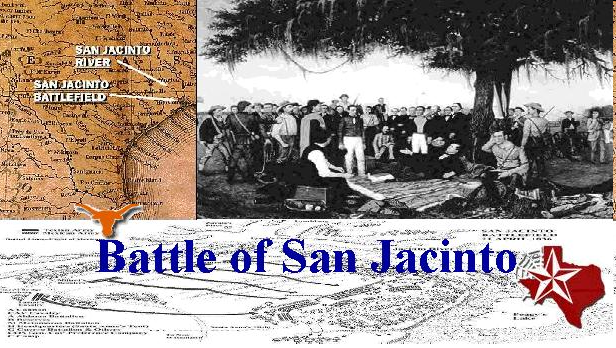 Santa Anna, the President of Mexico, was captured the following day and held as a prisoner of war. Three weeks later, he signed a peace treaty that dictated that the Mexican army leave the region, paving the way for the Republic of Texas to become an independent country.
The Republic of Texas (1836)
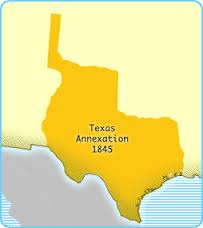 Becomes own country first….
Vote SAM HOUSTON President
Vote for annexation
Definition – Become part of US
Ticket to Leave RAFT